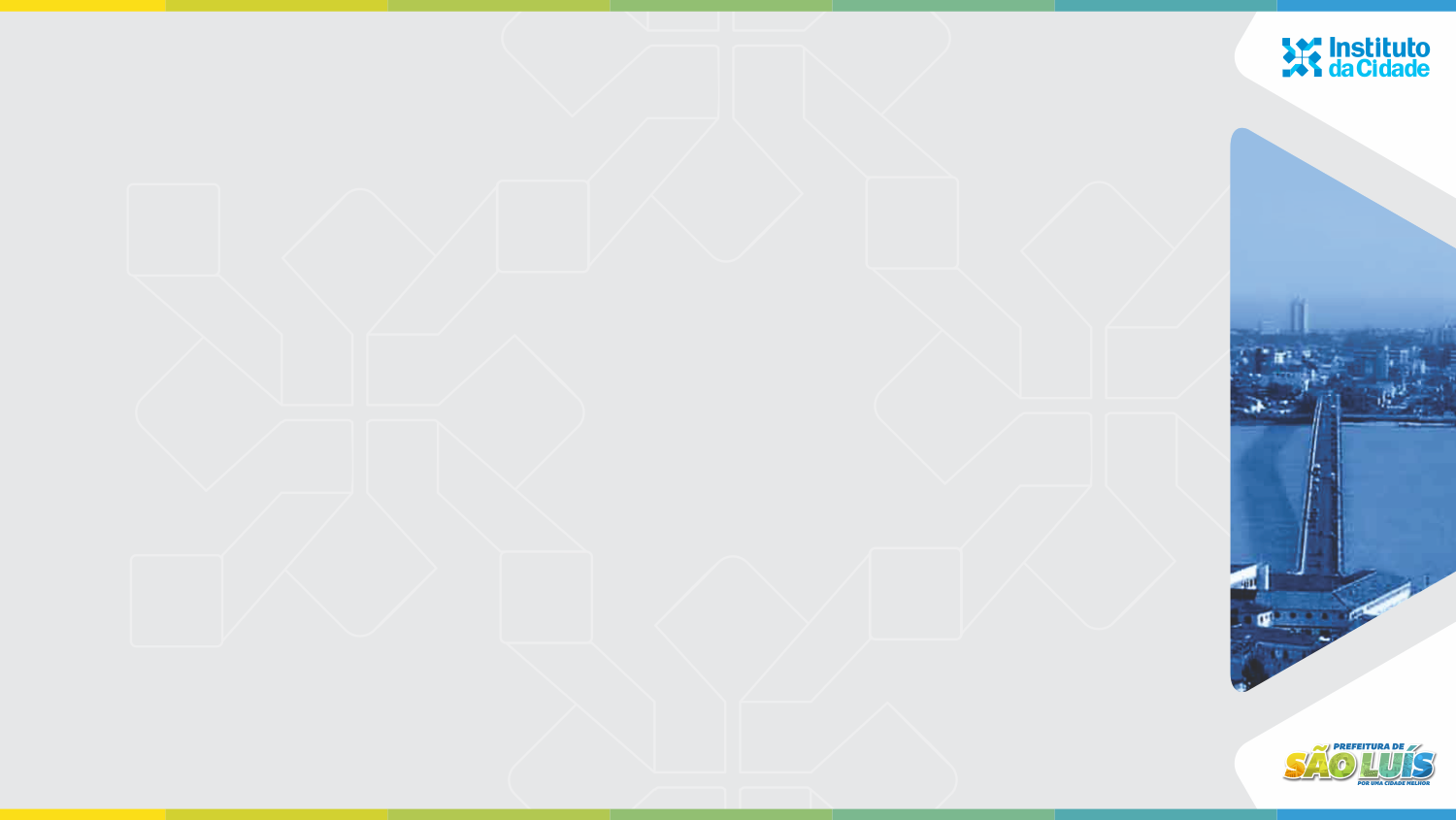 NOVO PLANO DIRETOR 
2023
SÃO LUÍS - 12/04/2023
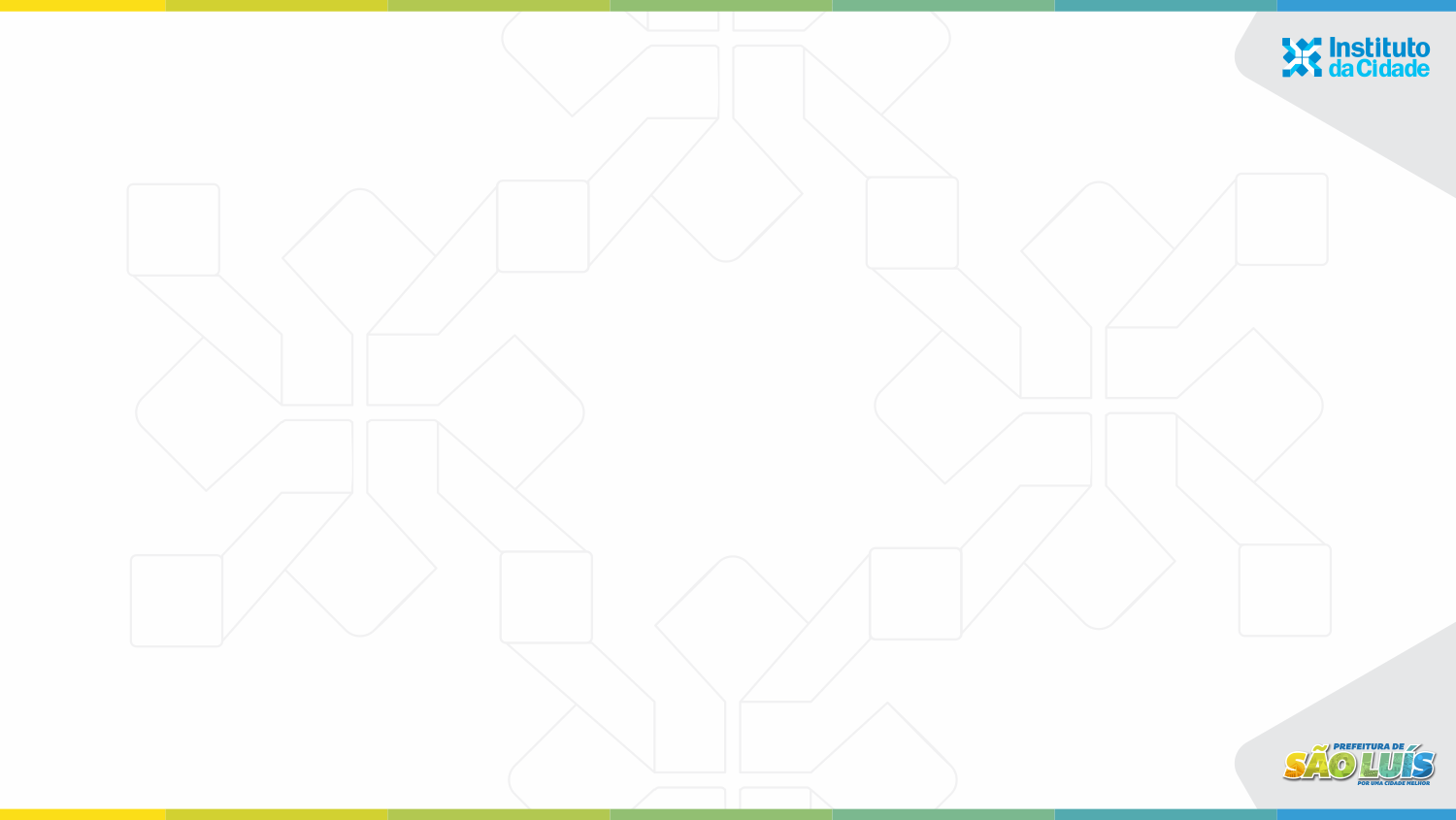 O PLANO DIRETOR é o guia para a criação de políticas públicas que promovam o desenvolvimento urbano e rural sustentável do município, visando melhor qualidade de vida aos cidadãos.
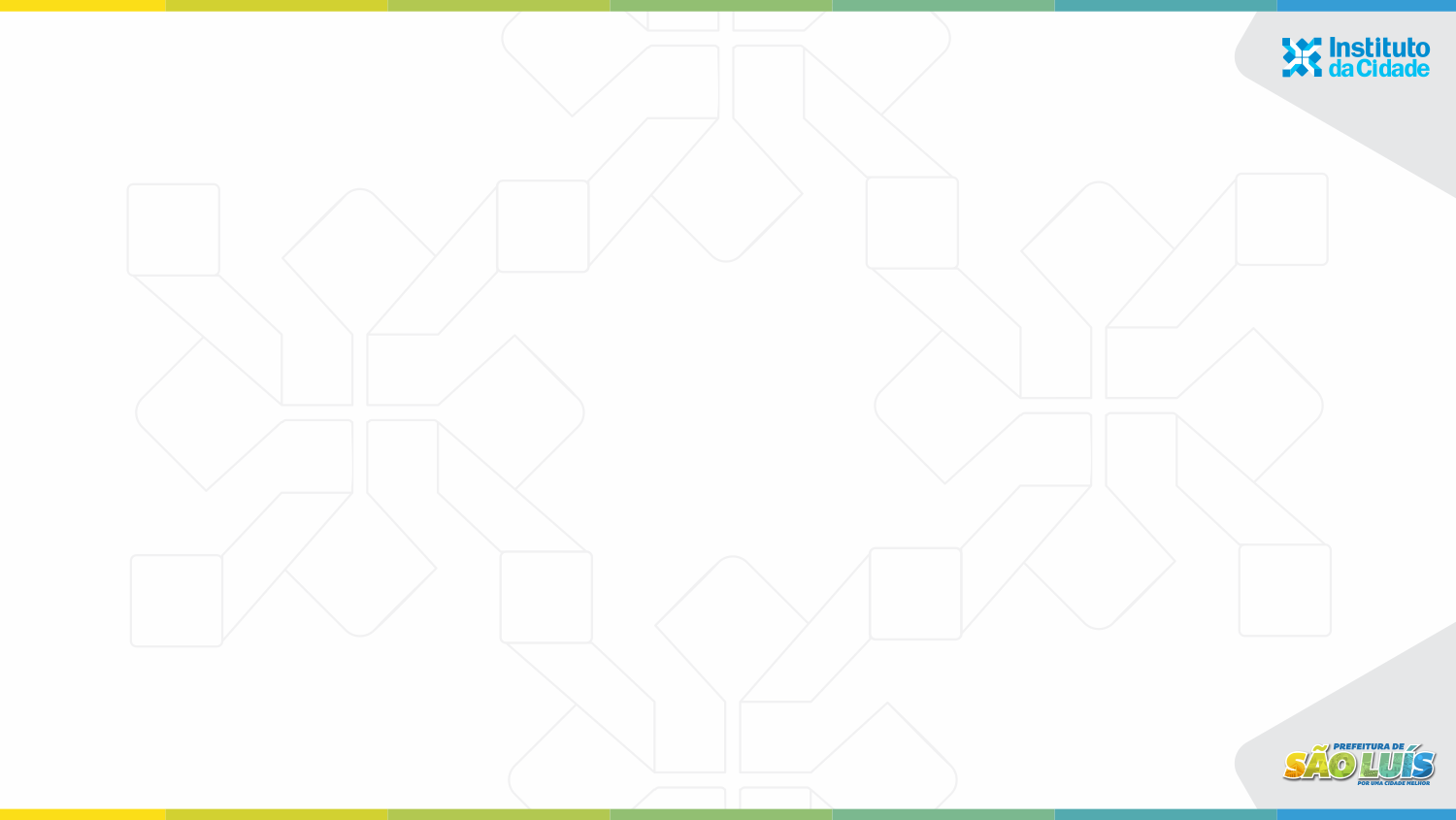 BENEFÍCIOS PARA SÃO LUÍS
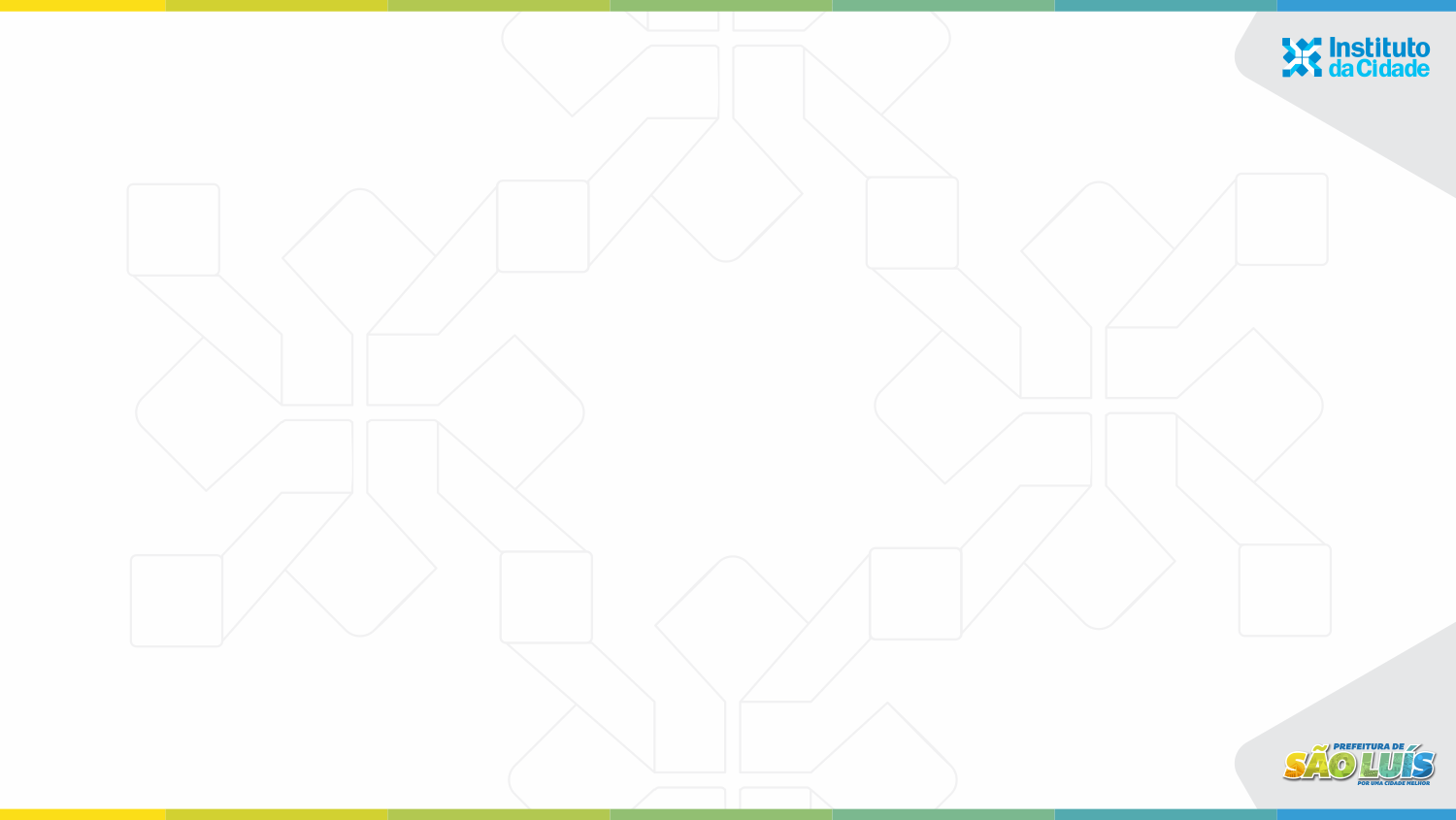 Previsão de programas de regularização fundiária nas áreas urbana e rural
Programas de incentivo à produção agrícola
Criação do Conselho Municipal de Desenvolvimento Rural Sustentável
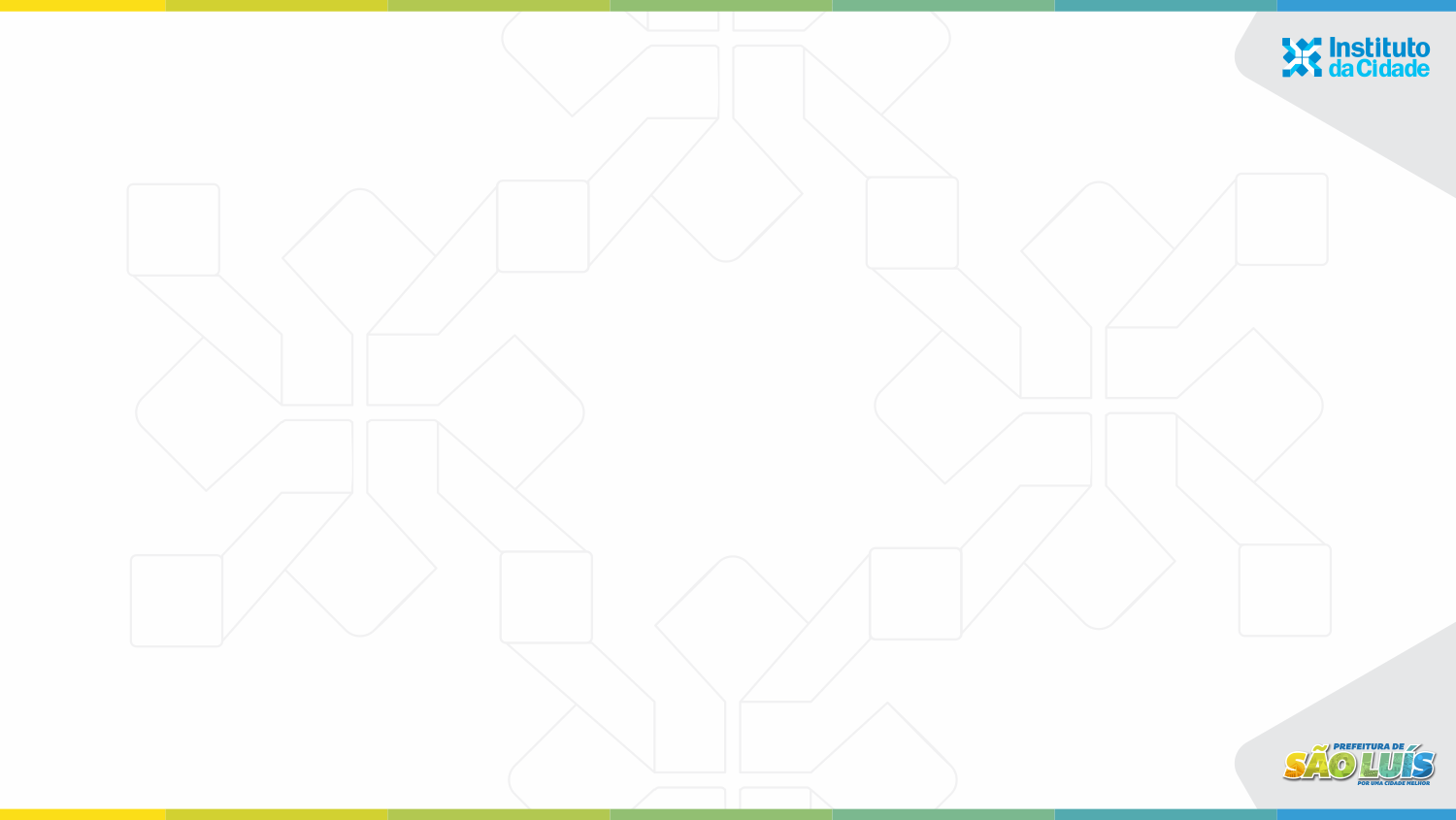 Elaboração do Plano de Recuperação de Encostas
Mapeamento das Áreas de Risco - vulneráveis à deslizamento de terra, erosão e enchente
Identificação das Áreas de Preservação Ambiental, Áreas de Proteção Permanente, Parques Urbanos dentre outras áreas de interesse ambiental
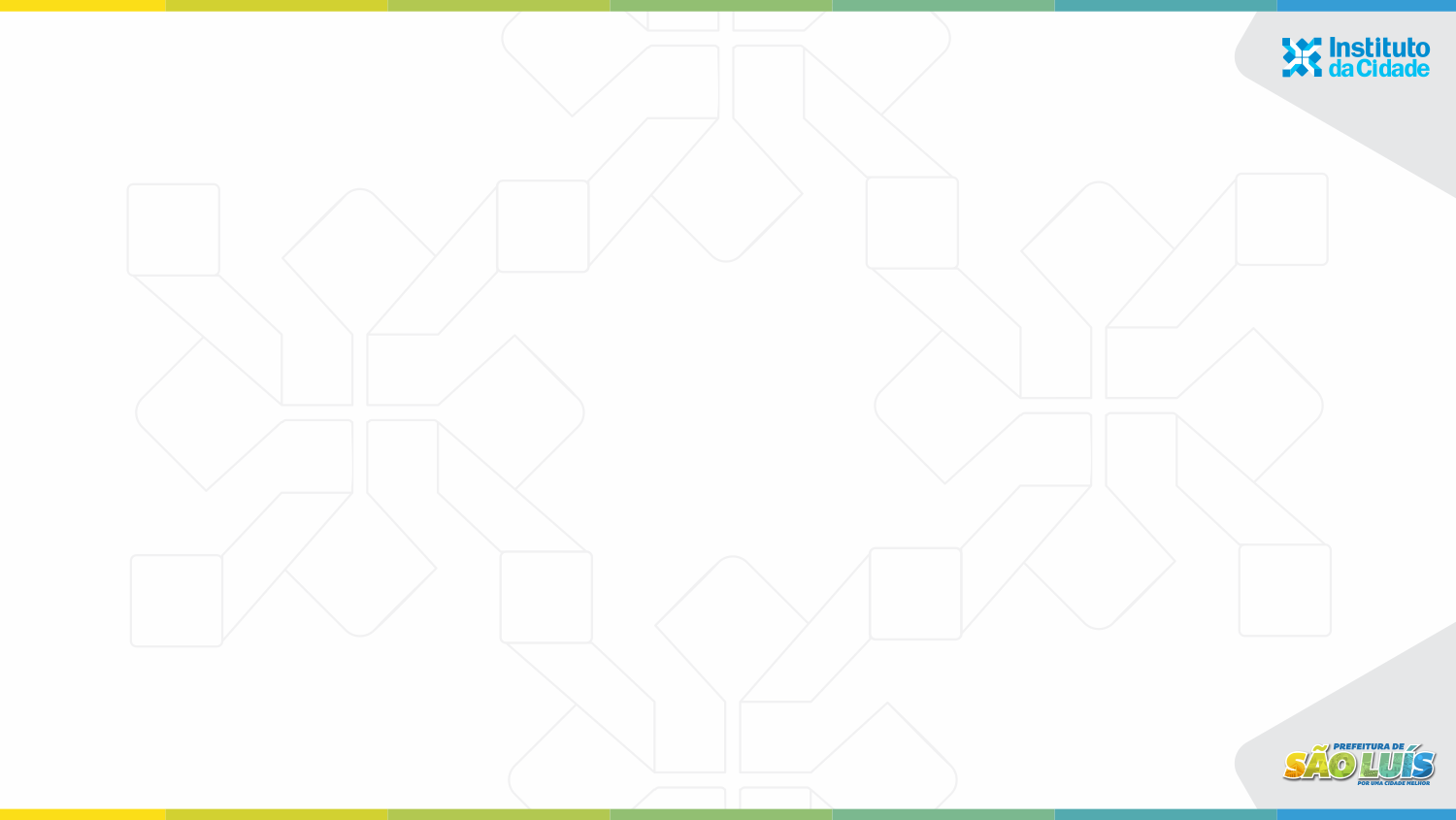 Previsão de Lei de incentivos fiscais aos proprietários de lotes que promoverem a criação e a manutenção de áreas permeáveis e/ou implantação de projetos de uso sustentável
Promoção de campanhas educativas de sensibilização e qualificação de pessoas sobre acessibilidade
Regulamentação sobre acessibilidade em ruas e calçadas
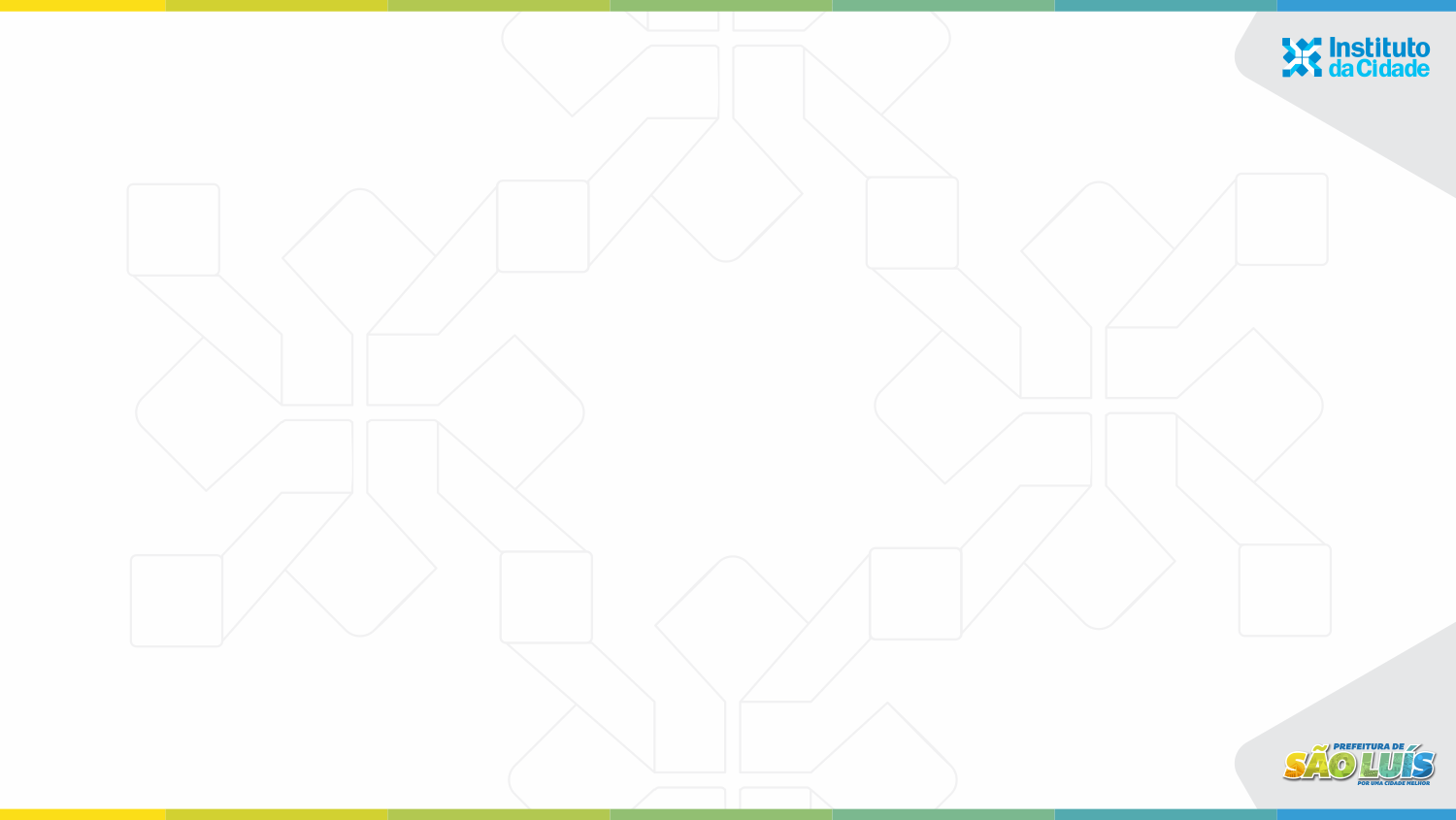 Criação do Conselho Municipal de Mobilidade Urbana
Previsão de Planos para a Política de Mobilidade:

	Plano de Caminhabilidade
	Plano Cicloviário
	Plano de Muros e Calçadas
Revisão do Plano de Mobilidade Urbana de São Luís
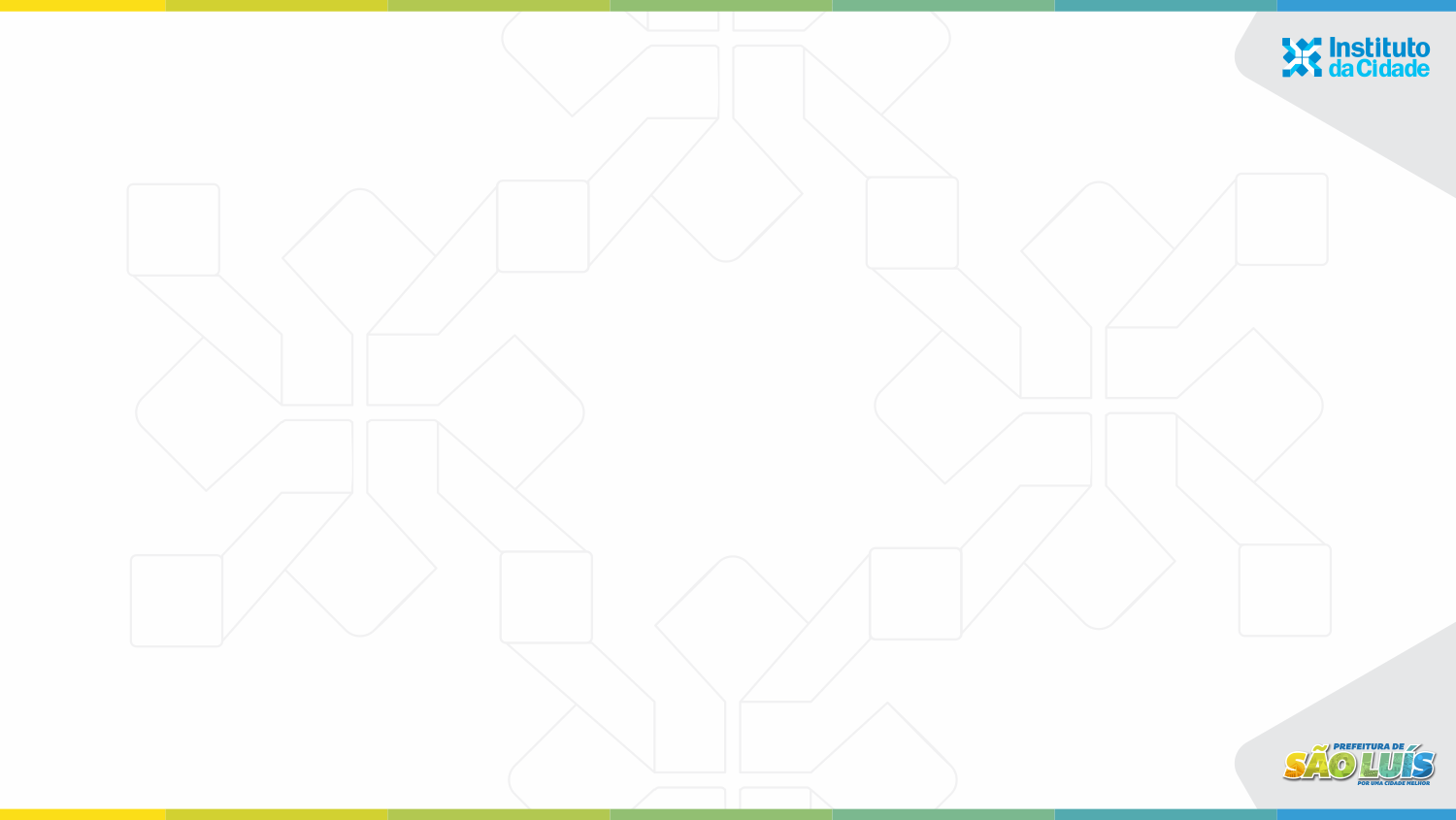 Priorização da Mobilidade Ativa e Meios de Transporte não motorizados na Área do Centro Antigo
Garantia de tratamento urbanístico adequado nas principais vias do Município, com ênfase na acessibilidade, iluminação pública e arborização
Elaboração do Código de Meio Ambiente
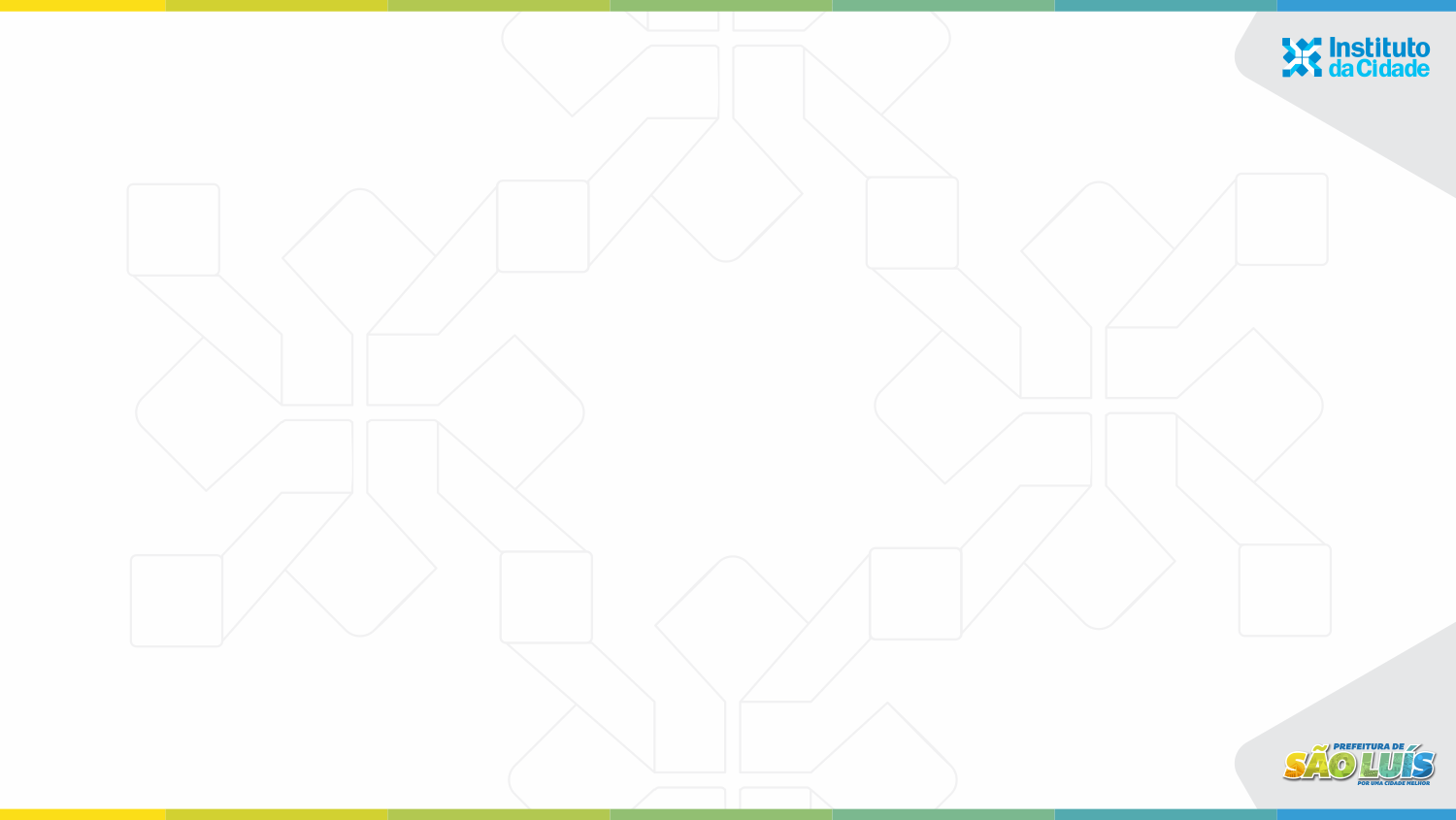 Revisão do Código de Posturas (1968)
Previsão de regulação dos transporte de cargas perigosas e inflamáveis
Promoção de programas permanentes de habitação de interesse social
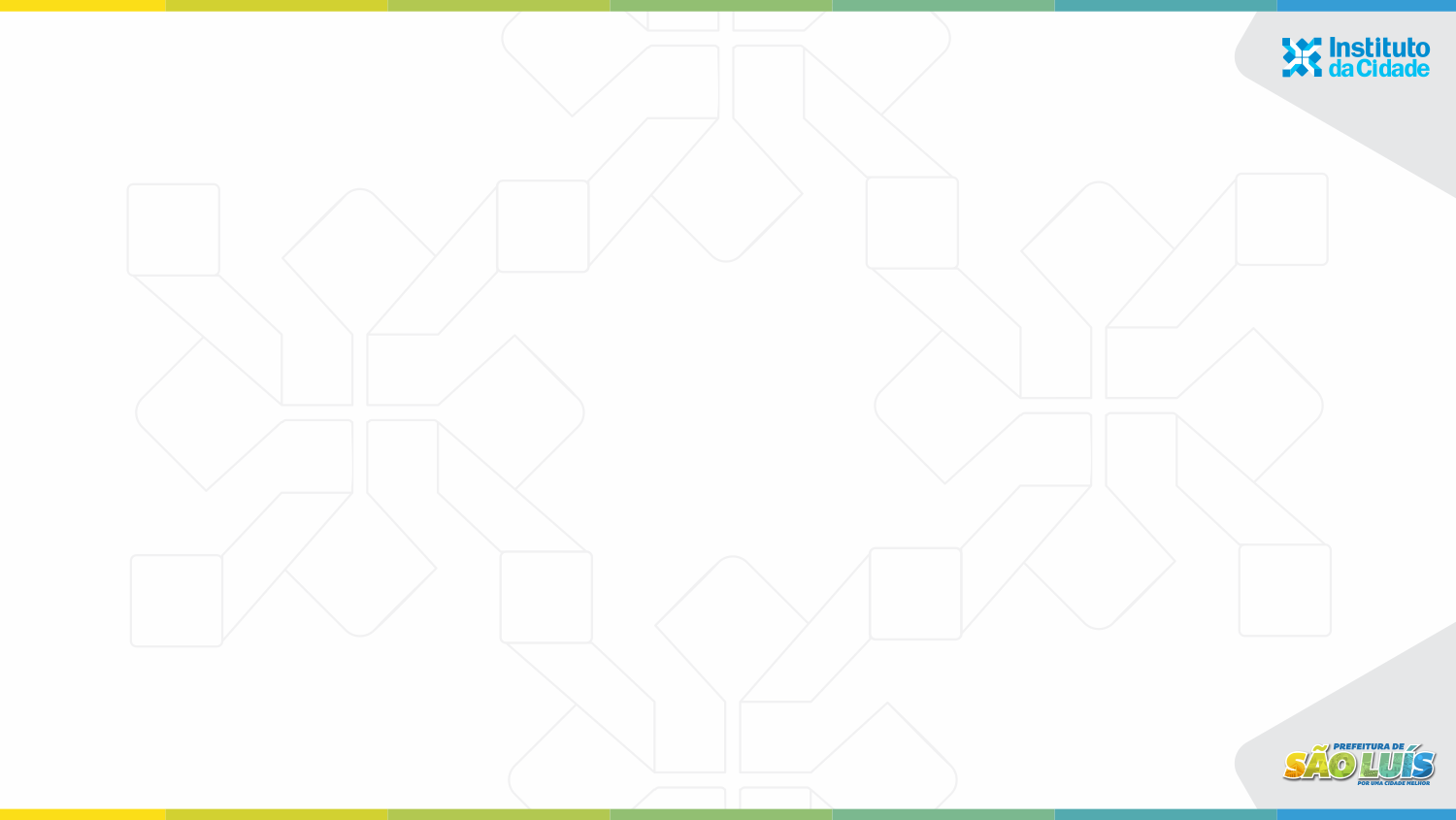 Promoção e incentivo às ações de educação patrimonial (Educação Patrimonial nas Escolas)
Incentivo à moradia no Centro Antigo (Vem pro Centro)
Promoção da integração da Política Ambiental municipal com os Sistemas Estadual e Nacional de Meio Ambiente
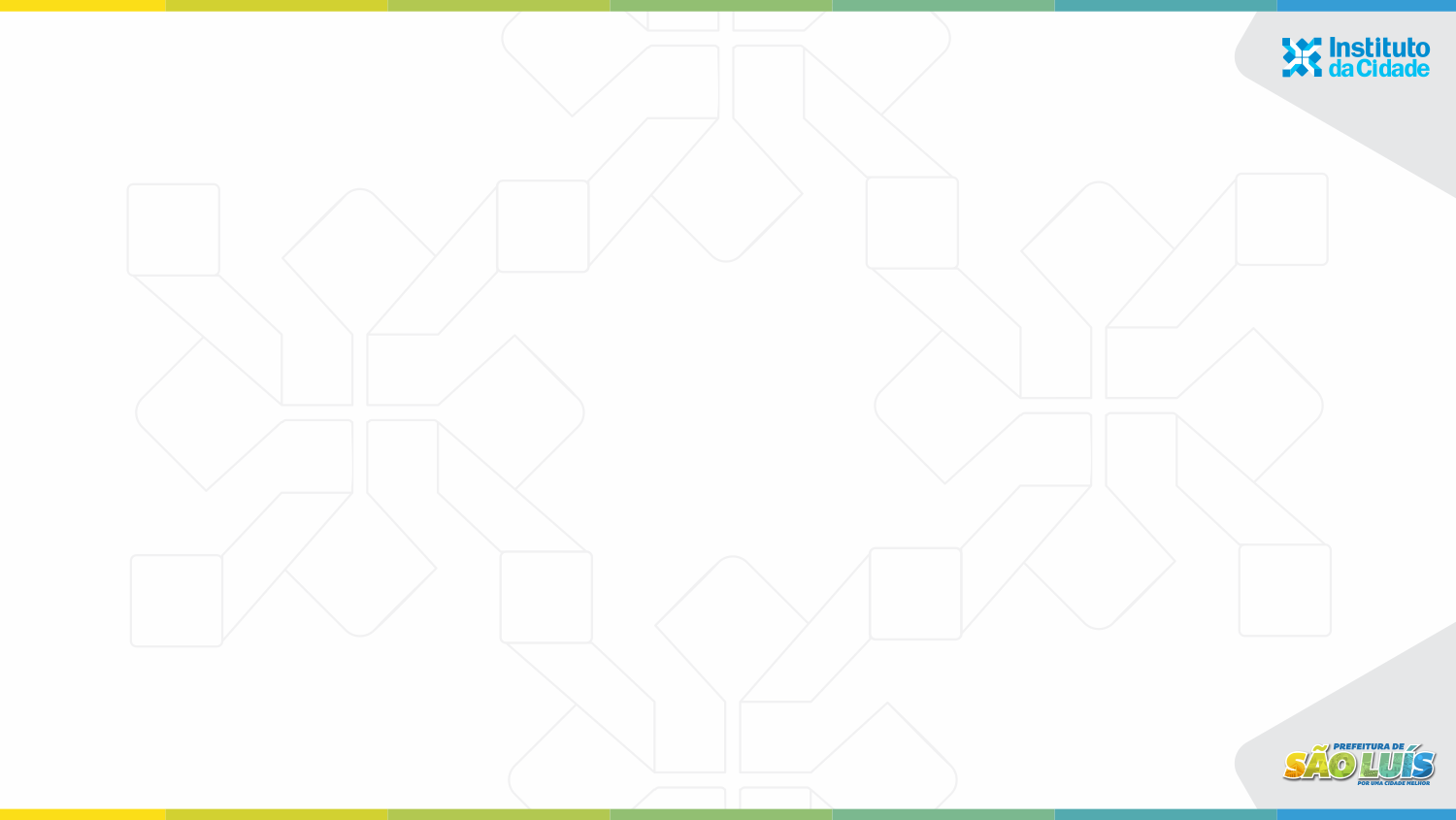 Elaboração do Plano Municipal de Educação Ambiental (Escola Sustentável)
Implantação do Plano Municipal de Arborização Urbana
Manter e ampliar a arborização do Município, priorizando o uso de espécies nativas
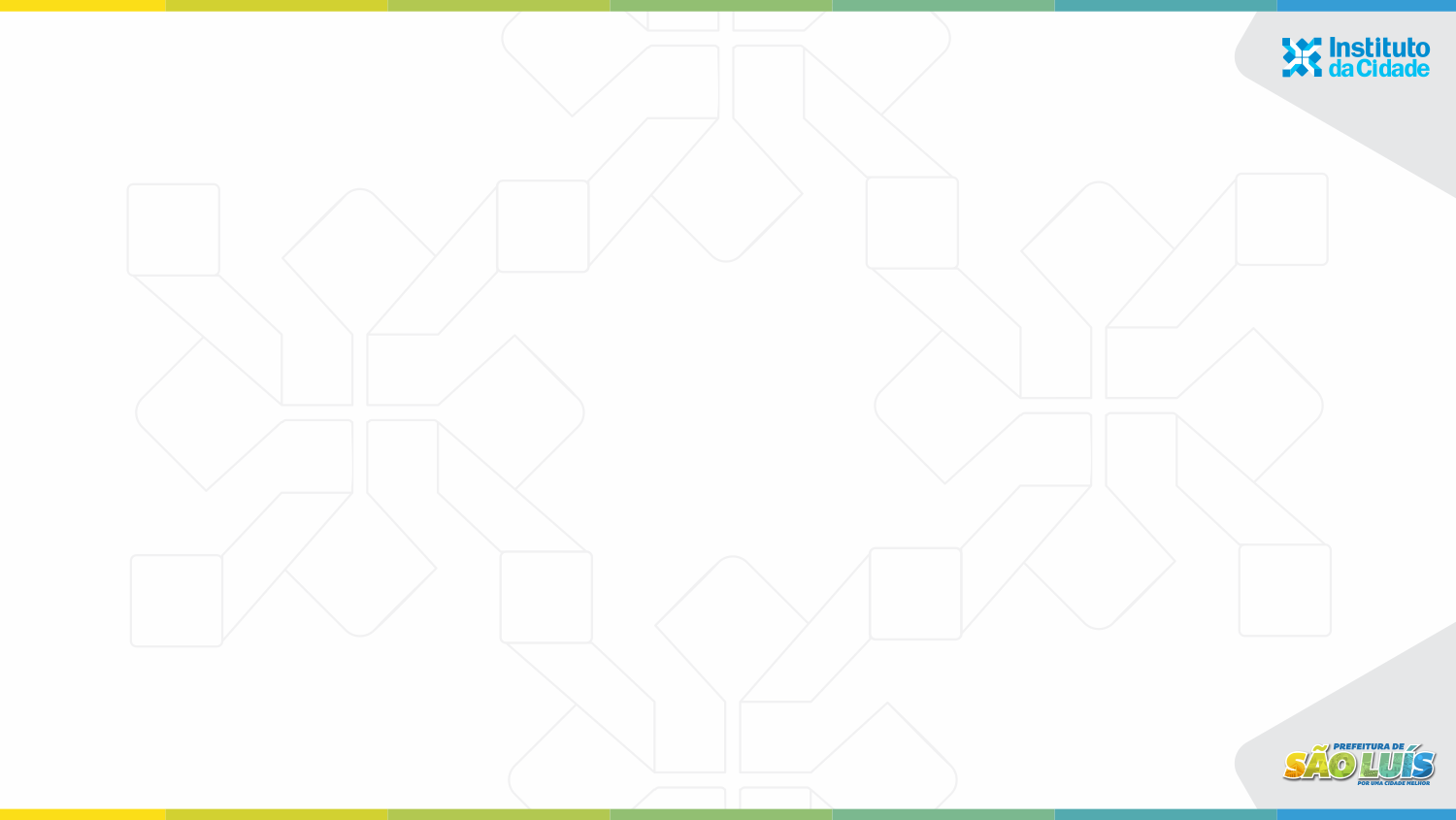 Revisão da Lei que institui a Política Municipal de Saneamento Básico
Criação do Conselho Municipal de Saneamento Básico
Incentivo às medidas para o uso racional da água
Preservação e recuperação de áreas de drenagem
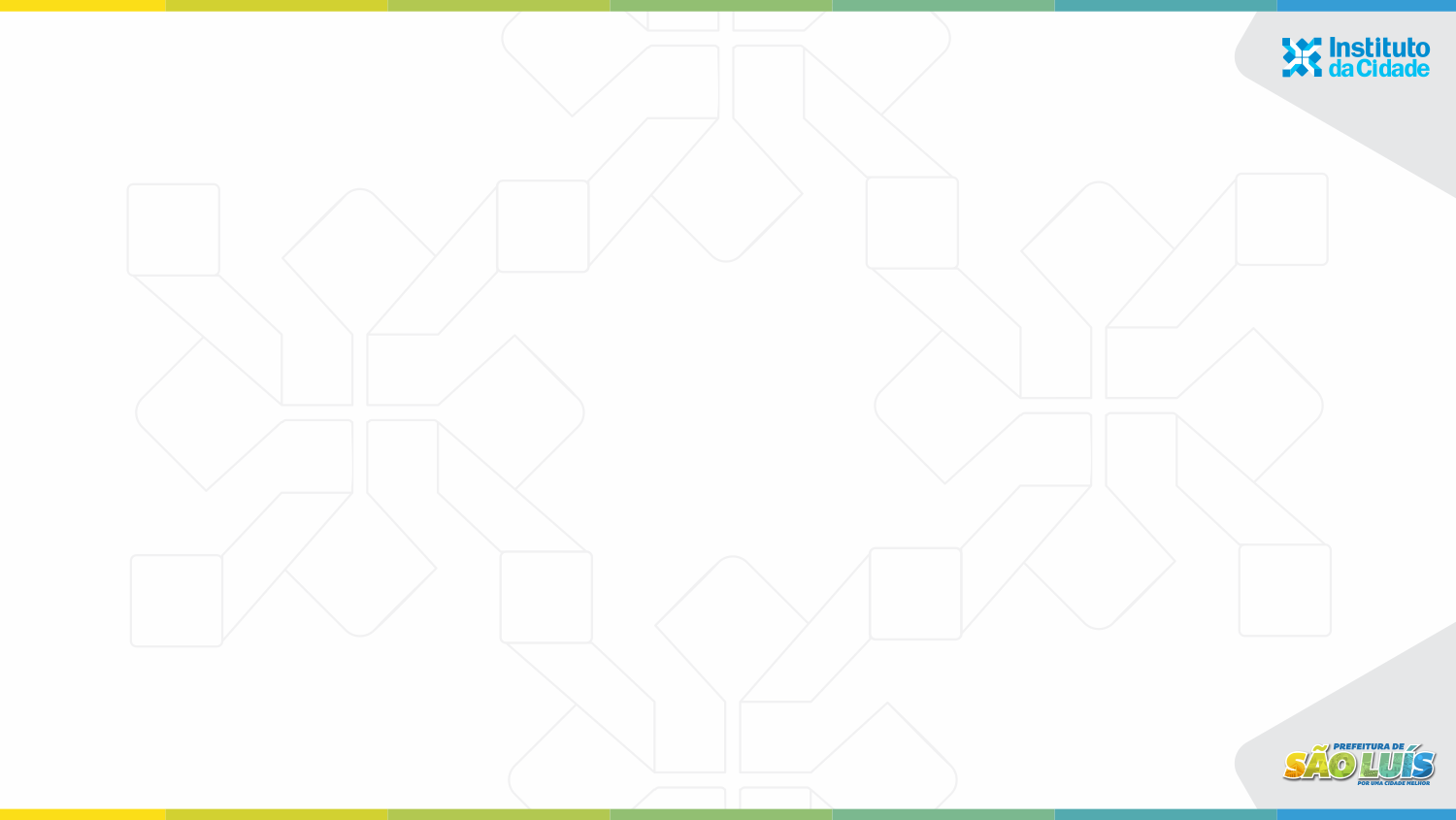 Revisão da Lei de Zoneamento, Parcelamento, Uso e Ocupação do Solo
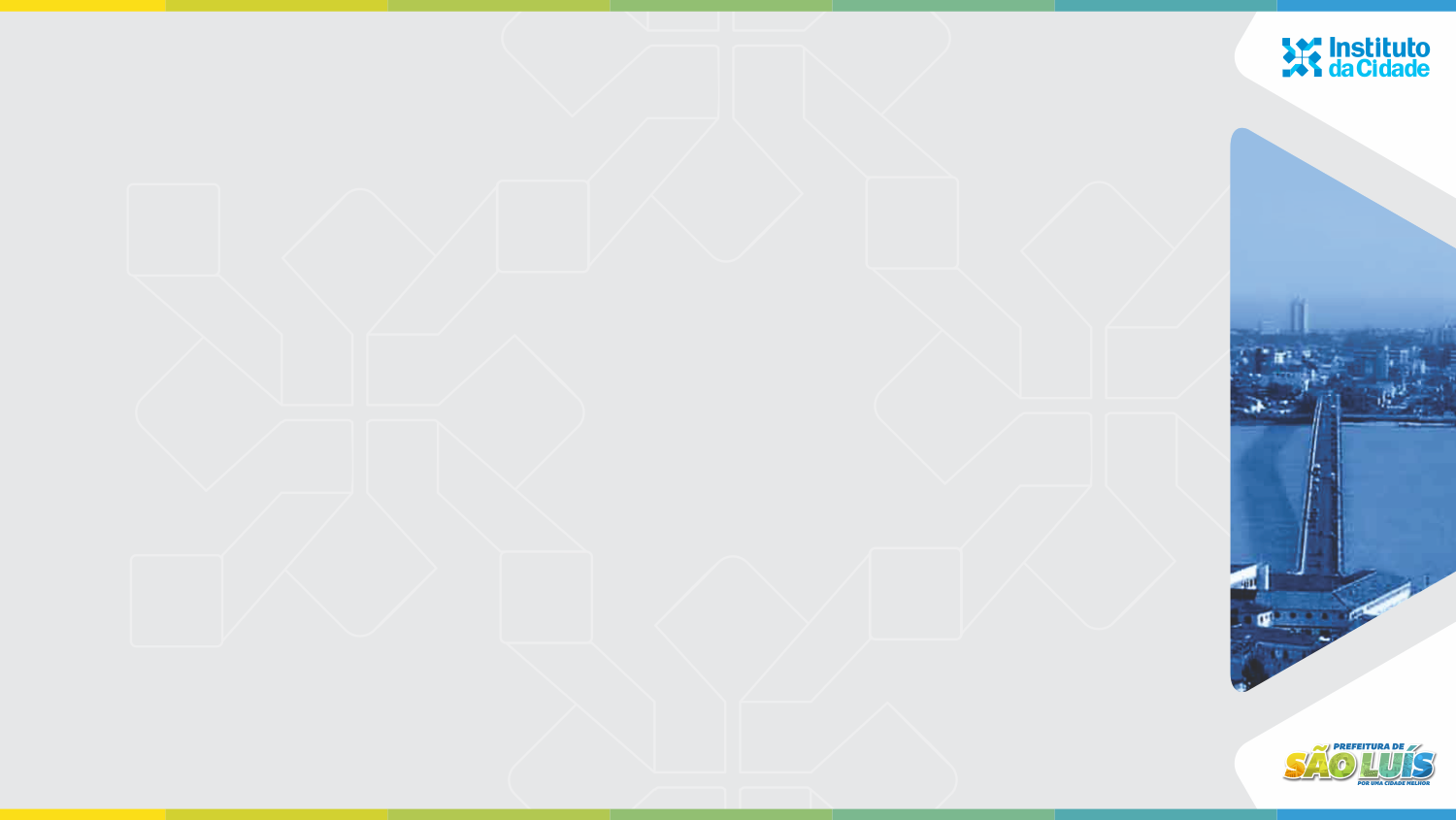 NOVO PLANO DIRETOR
POR UMA CIDADE MELHOR!